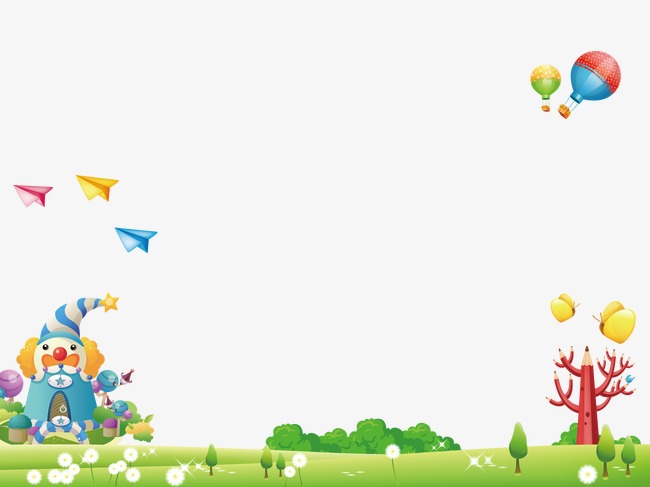 ỦY BAN NHÂN DÂN QUẬN LONG BIÊN
TRƯỜNG MẦM NON GIANG BIÊN
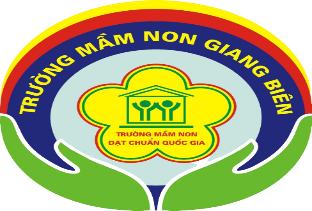 LĨNH VỰC PHÁT TRIỂN THỂ CHẤT
Đề tài : Đi trong đường hẹp
TCVĐ : Đập bóng bằng vợt
Lứa tuổi: Nhà trẻ “24 – 36 tháng”
Giáo viên: Bùi Thị Thu Hằng
Năm học: 2021 - 2022
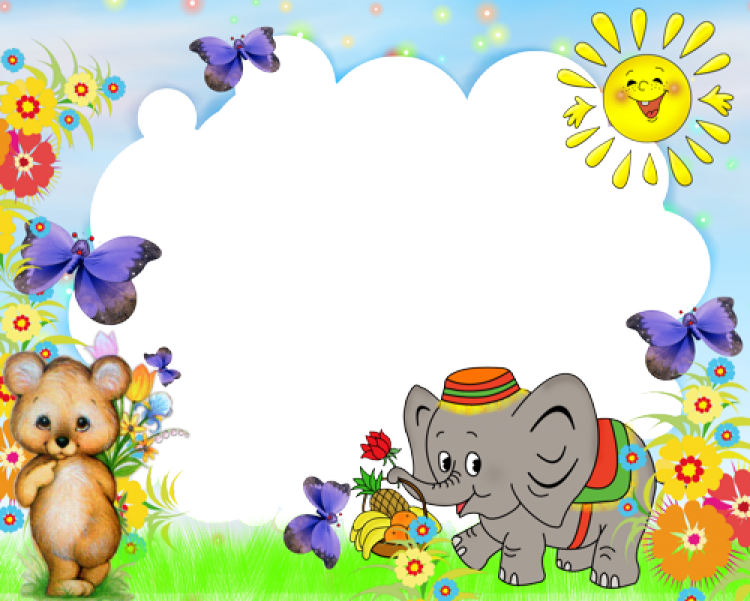 I. KHỞI ĐỘNG
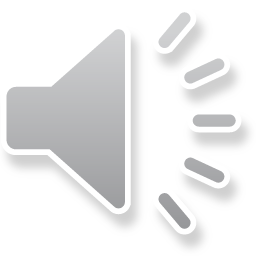 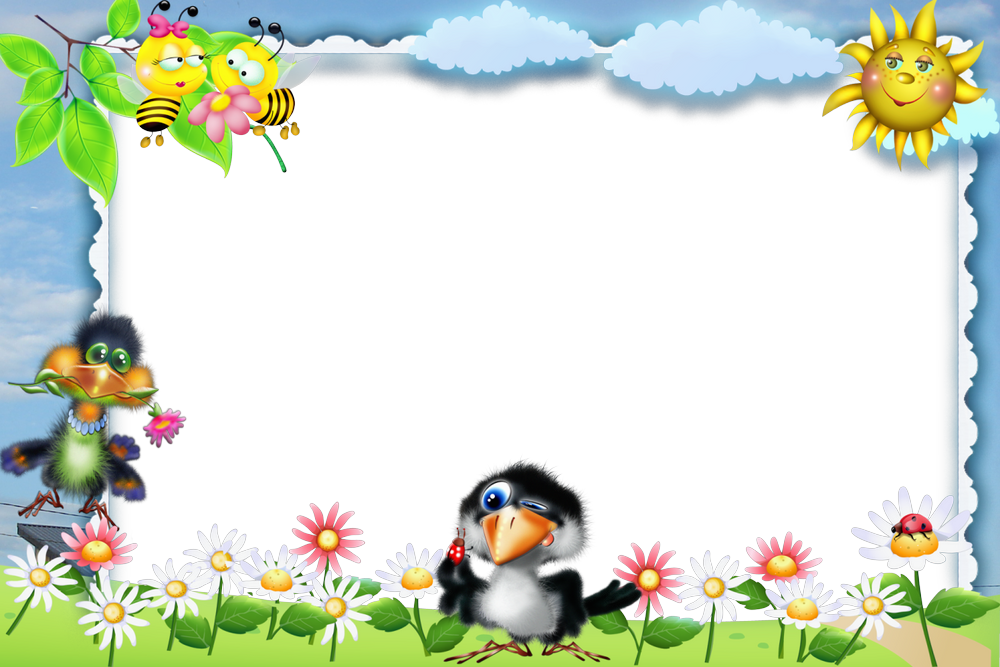 BT PHÁT TRIỂN CHUNG
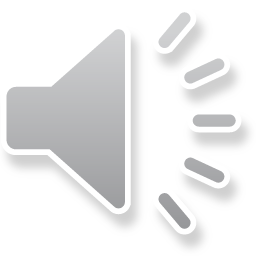 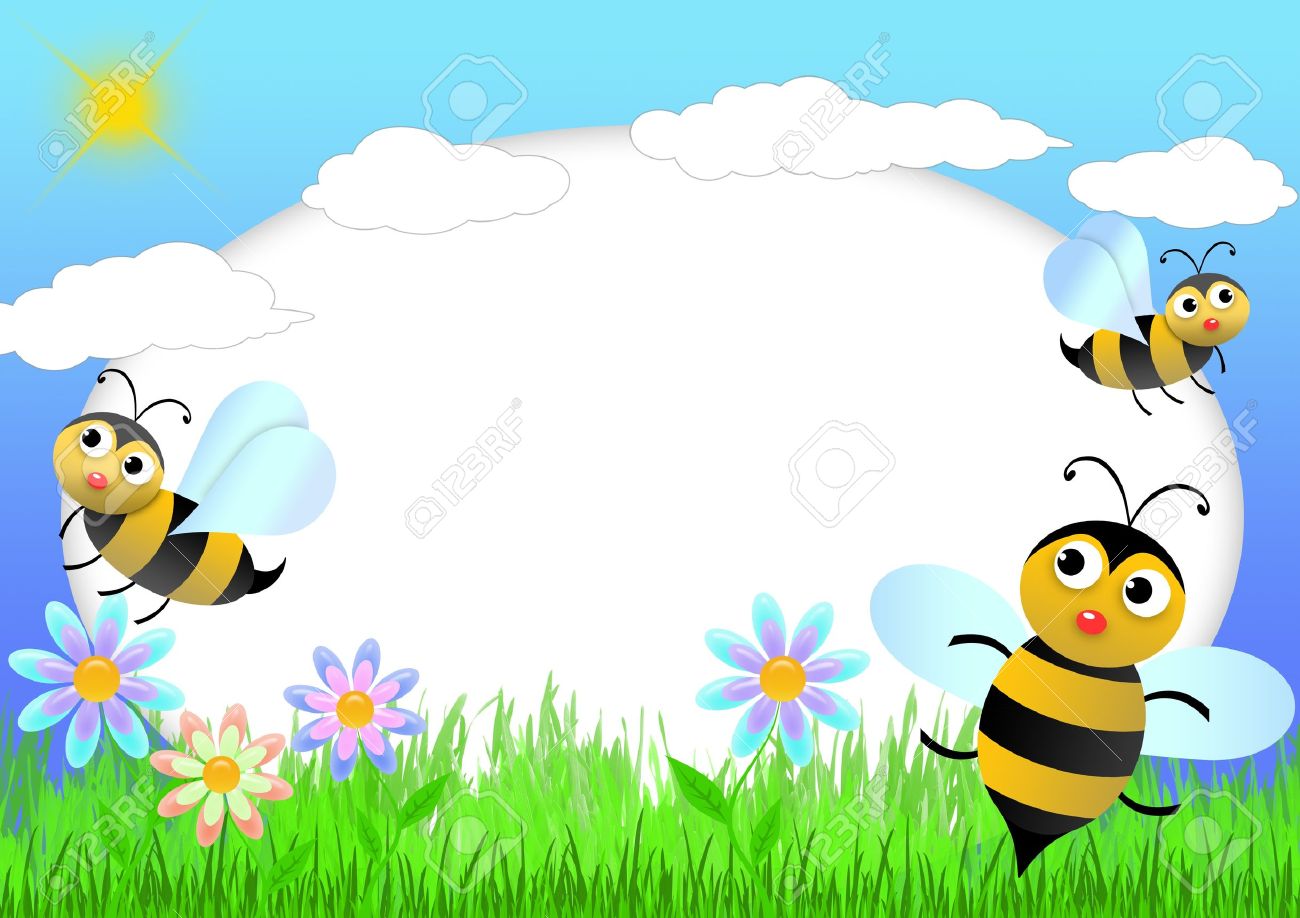 VẬN ĐỘNG CƠ BẢN
“Đi trong đường hẹp”
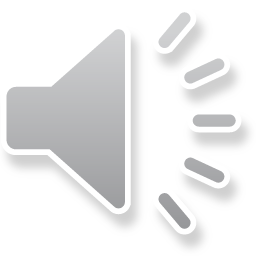 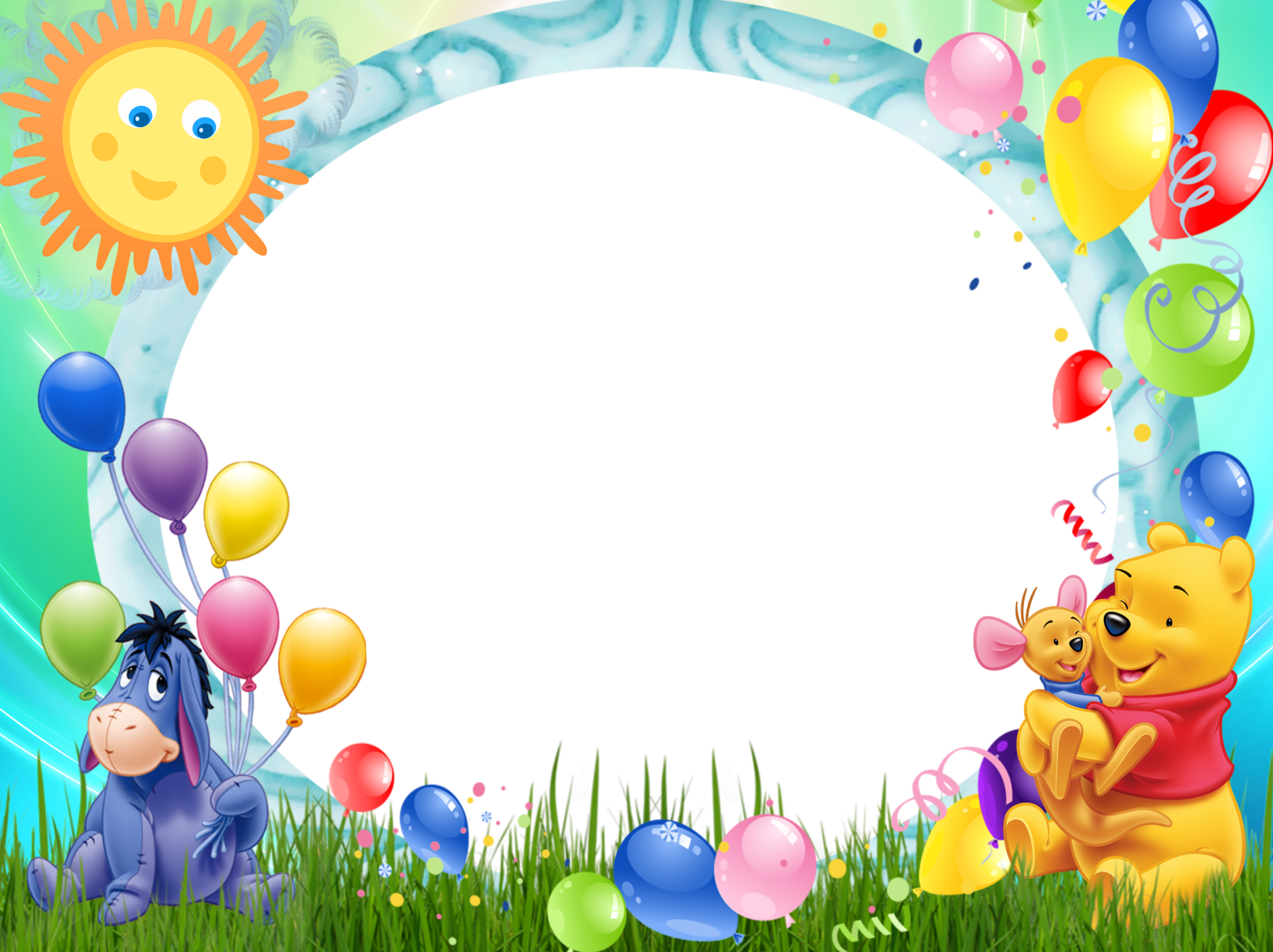 Trò chơi vận động :

            Đập bóng bằng vợt
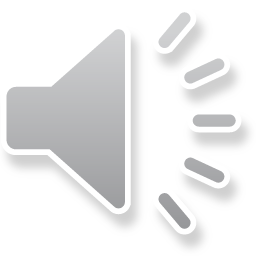 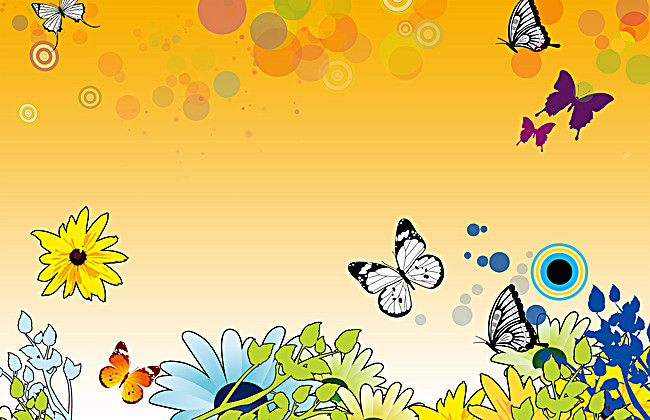 III. HỒI TĨNH
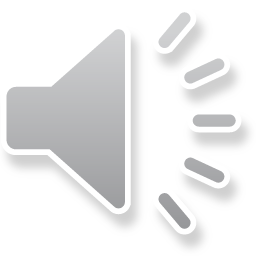 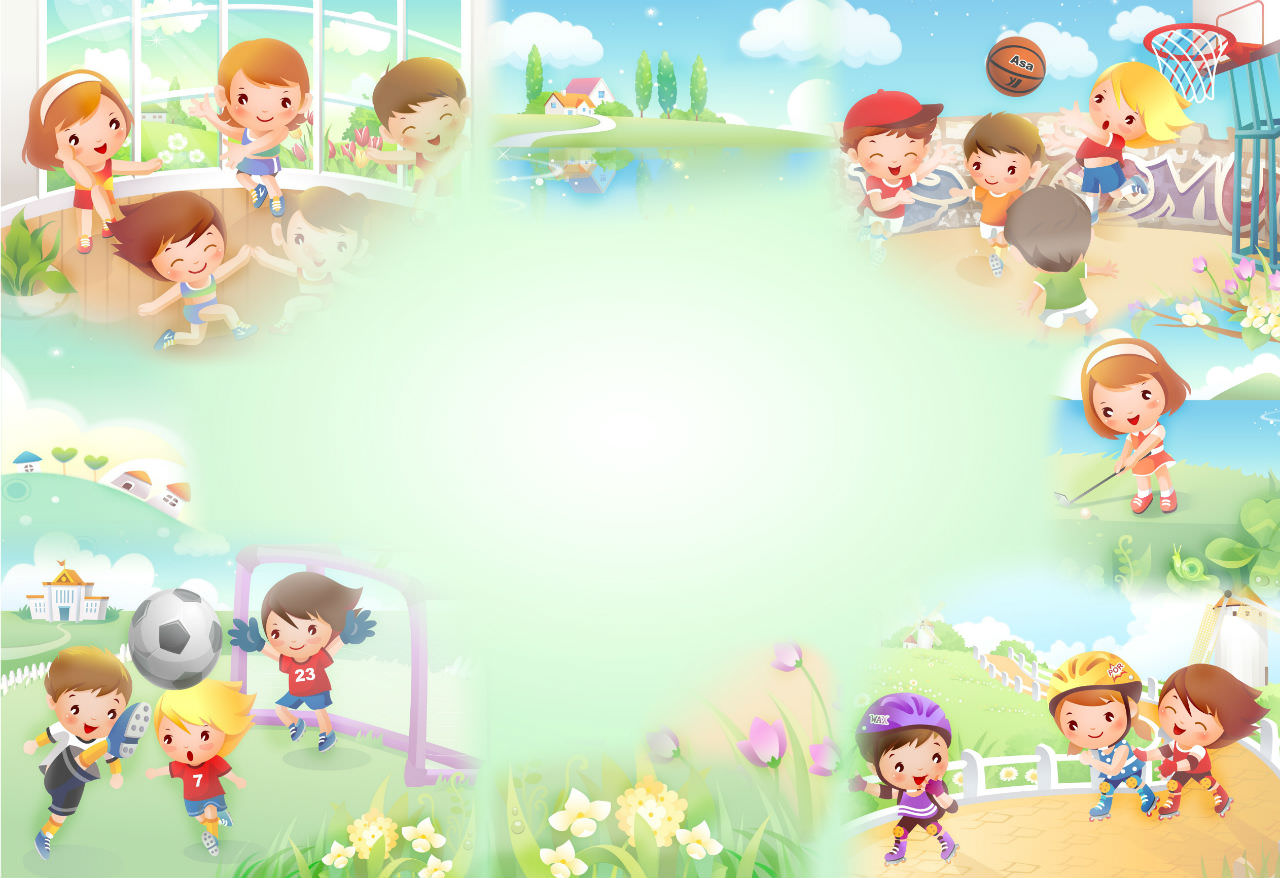 Giờ học đến đây là hết
Xin cảm ơn các cô và các con